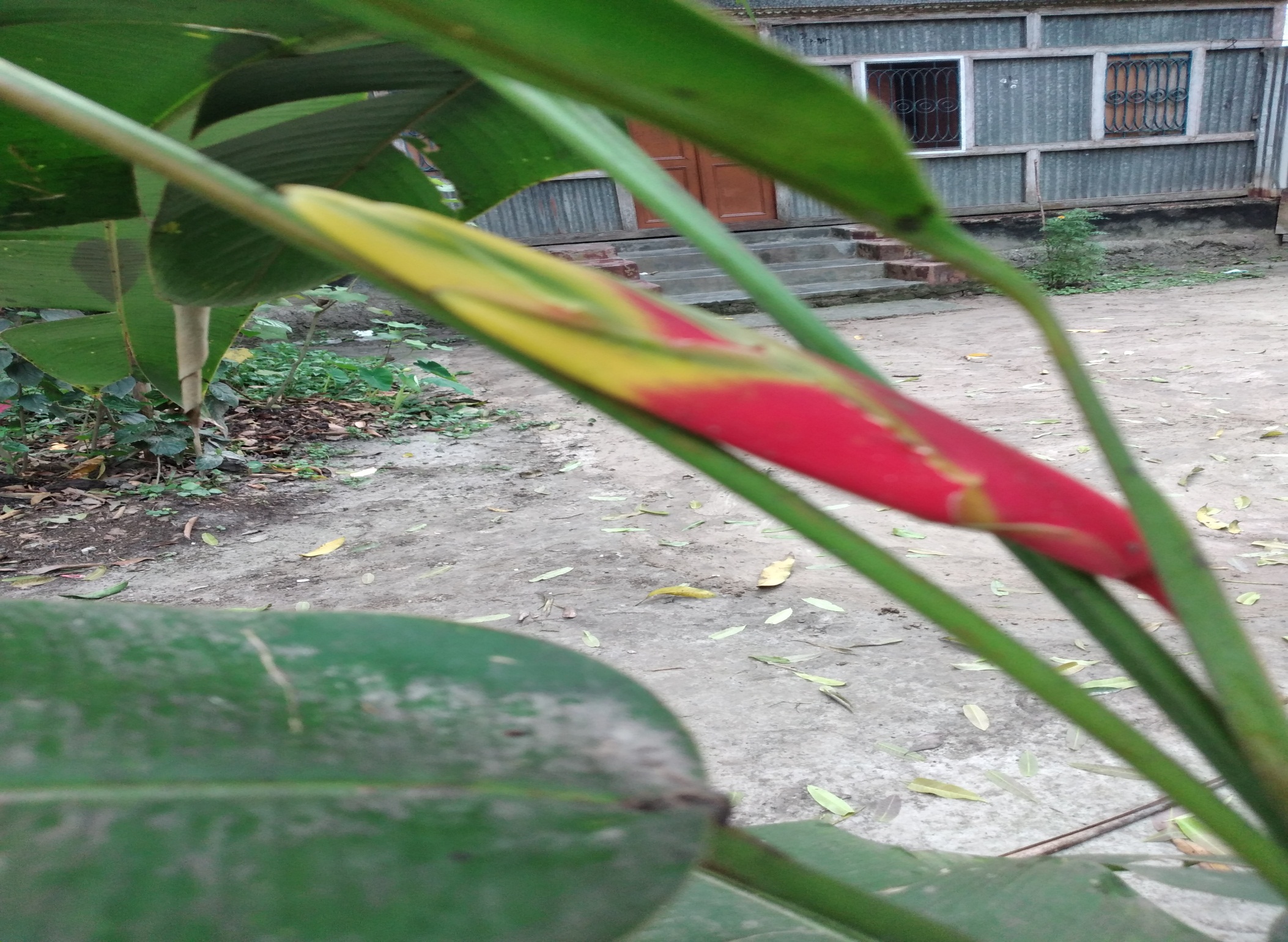 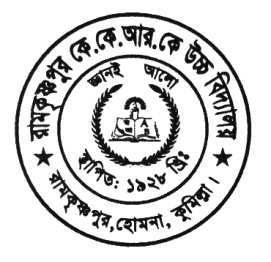 স্বা গ ত ম
কল্লোল চক্র বর্তী 
সিনিয়র শিক্ষক 
রামকৃষ্ণপুর কেকে আর কে উচ্চ বিদ্যালয় 
হোমনা-কুমিল্লা।
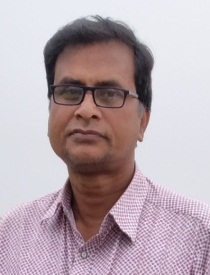 বাংলা প্রথম প ত্র 
শ্রেণী – দশম 
তারিখ-২৪ /০৫/২০2১ইং  
সময়ঃ ৫০মিনিট ।
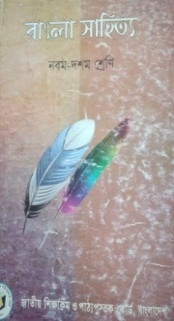 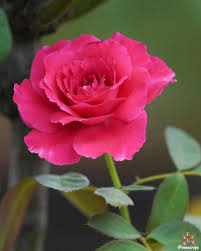 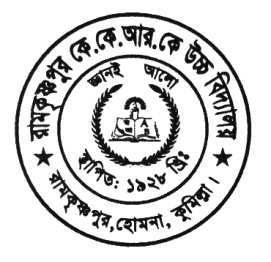 এখন চলো আমরা কিছু ছবি দেখি
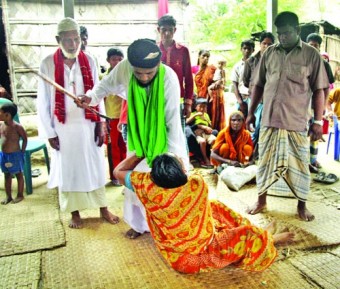 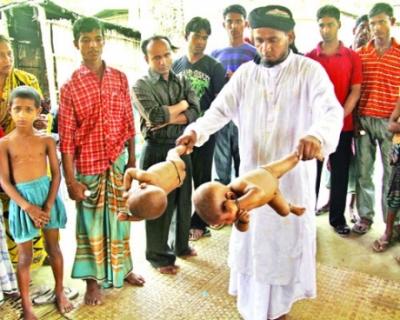 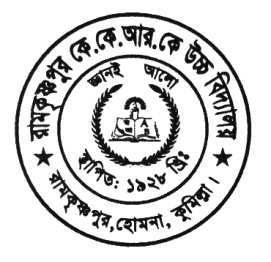 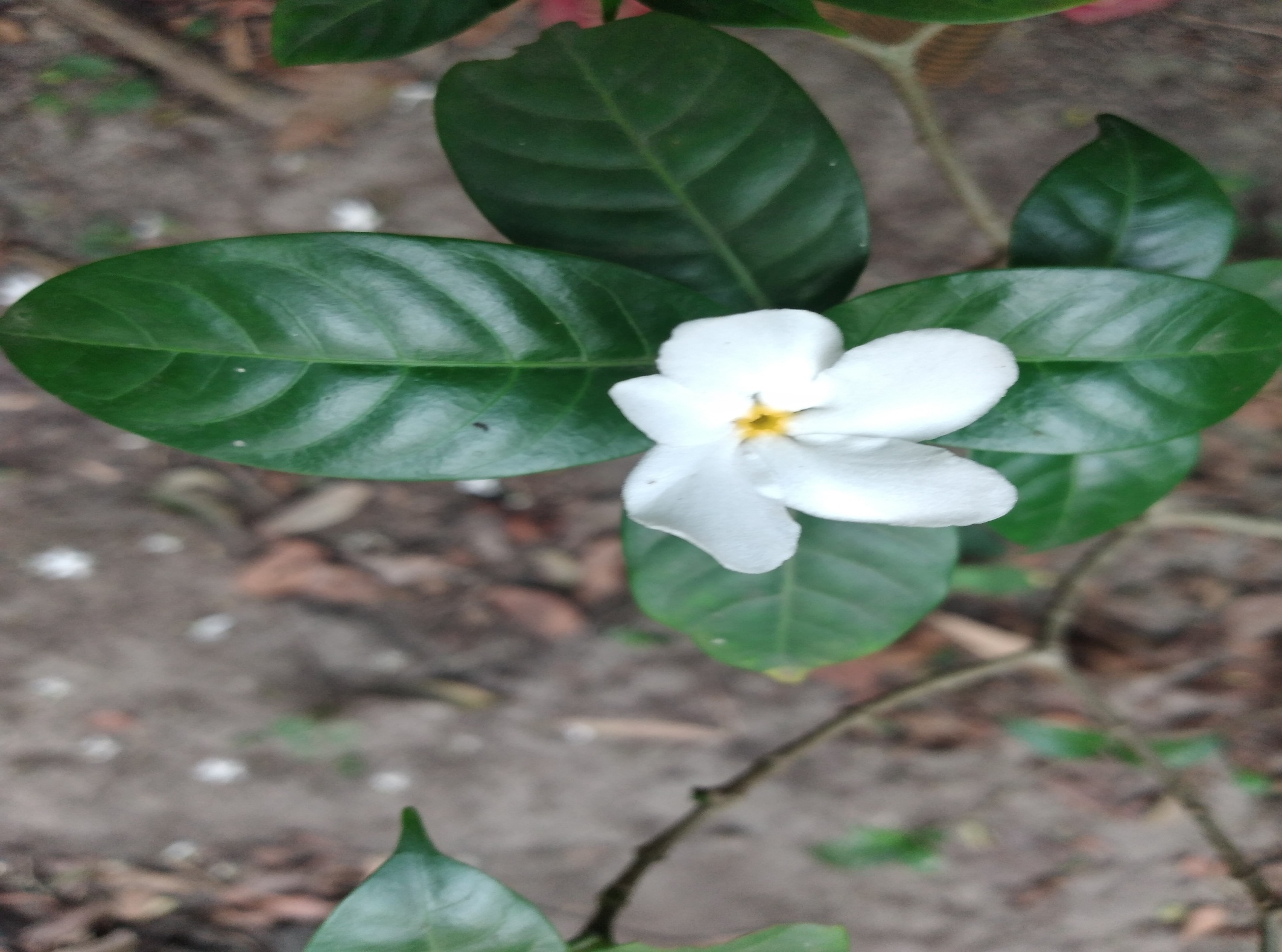 আজকের পাঠ
বহিপীর
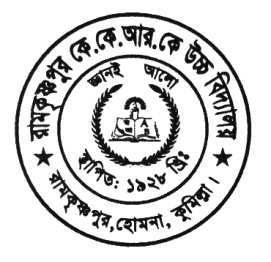 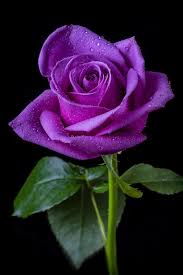 শিক্ষন ফলঃ 
বুধা ঘুমের  মধ্যে কীসের স্বপ্ন দেখে তা বলতে পারবে?
“লোকে জানুক যে,আমি স্বাধীনতা যুদ্ধে শহিদ হয়েছি”ব্যাখ্যা করতে পারবে?    
“শত মানুষের দল” কাকতাড়ুয়া উপন্যাস কাদের প্রতিনিধিত্ব করে ,বিশ্লেষণ কর ।
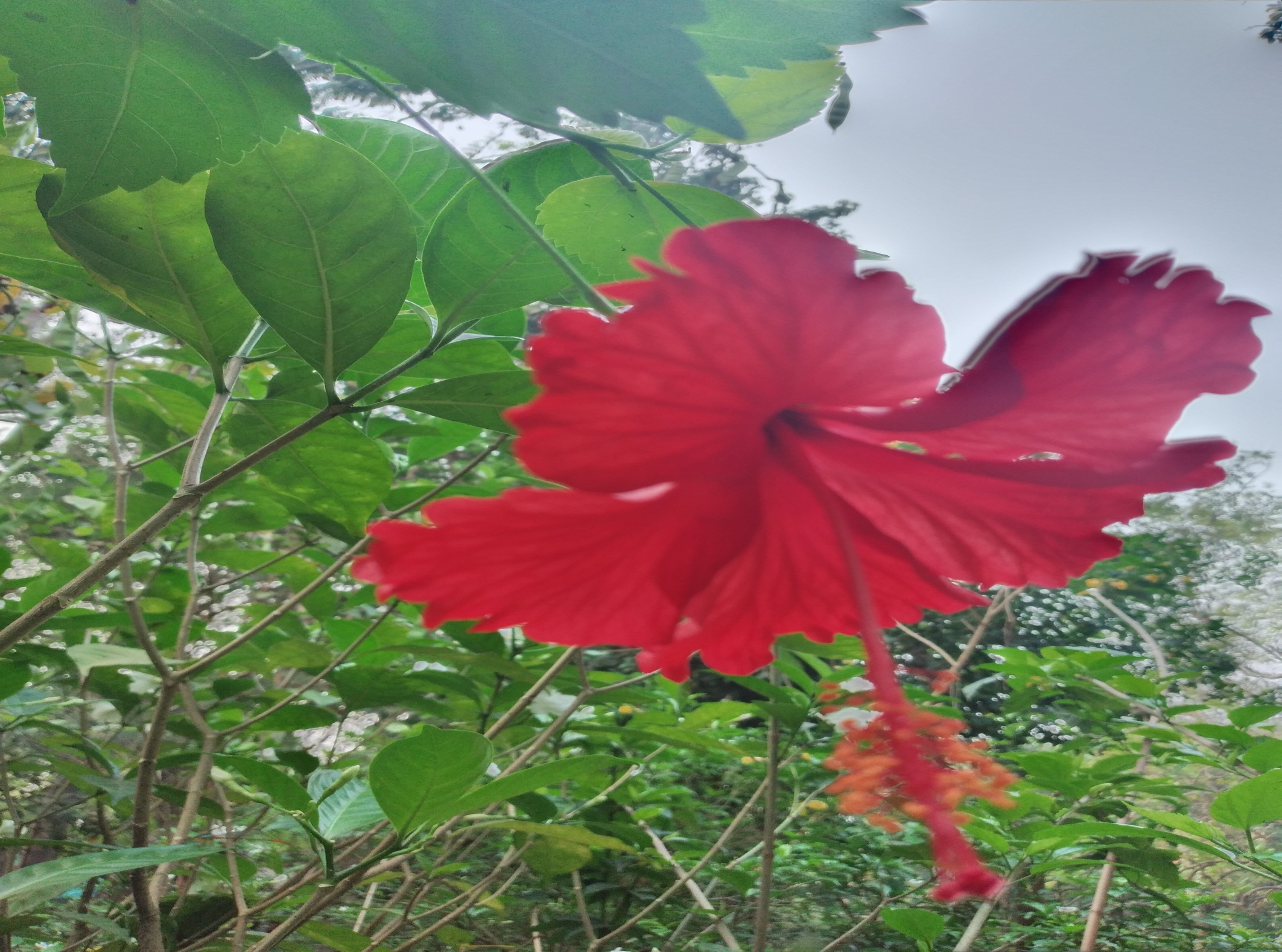 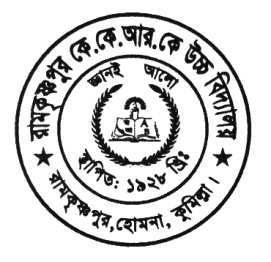 একক  কাজঃ
 বুধা ঘুমের  মধ্যে কীসের স্বপ্ন দেখে।
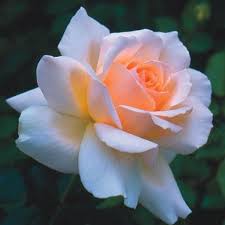 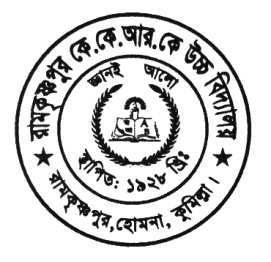 জোড়ায় কাজঃ 
“লোকে জানুক যে,আমি স্বাধীনতা যুদ্ধে শহিদ হয়েছি”ব্যাখ্যা কর।
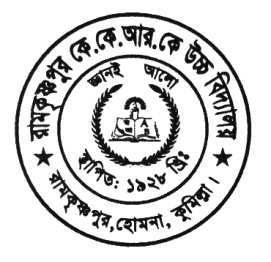 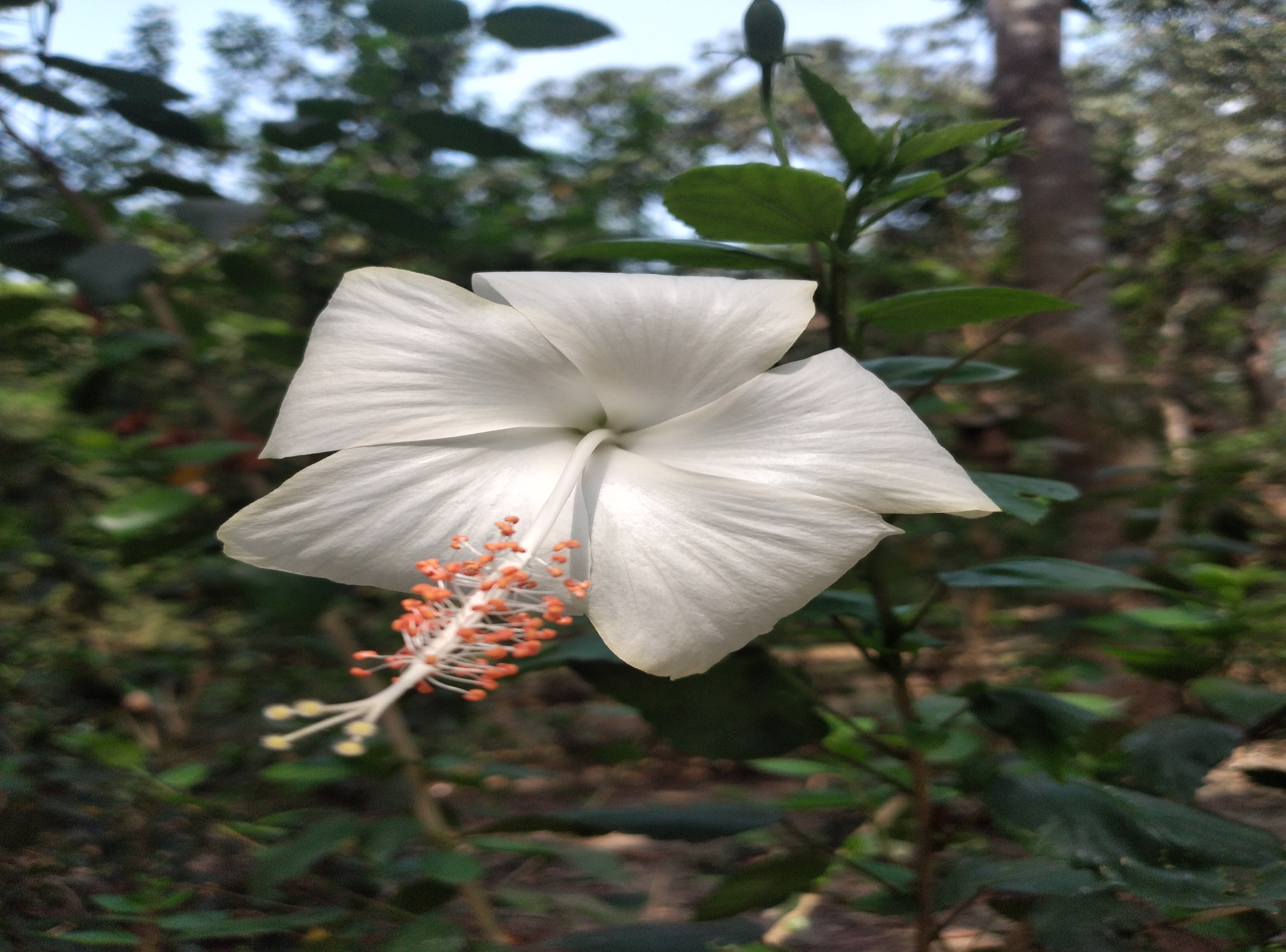 দলগত কাজঃ 
“শত মানুষের দল” কাকতাড়ুয়া উপন্যাস কাদের প্রতিনিধিত্ব করে ,বিশ্লেষণ কর ।
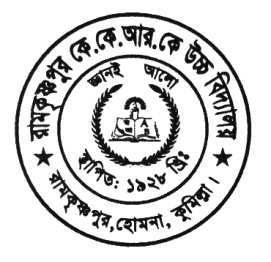 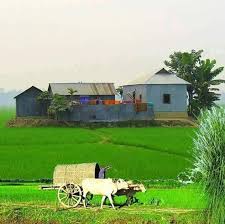 মূল্যায়নঃ
 মানসিক যন্ত্রণা কীসের চেয়ে কষ্ট  কর ? 
বহিপীর নাটকটি কীসের বিশ্বস্ত  দলিল?
 হাতেম আলি শহরে এসেছিলেন কেন ? 
নাটকের প্রাণ কোনটি?
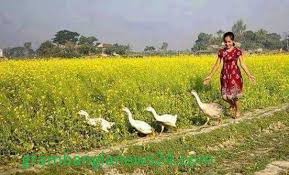 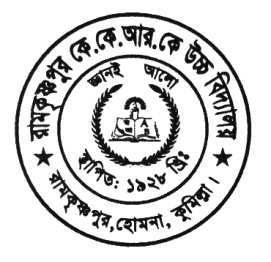 বাড়ির কাজ
‘বহিপীর’ নাটক সম্পর্কে একটি অনুচ্ছেদ লিখ।
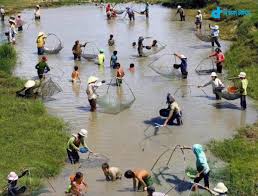 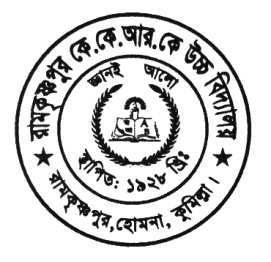 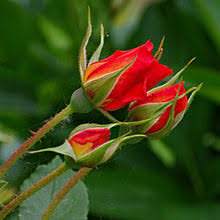 ধন্যাবাদ